CHAPITRE 02: 
CV ET LETTRE DE MOTIVATION
Chapitre 02:  CV ET LETTRE DE MOTIVATION
Curriculum vitale (CV)
Le Curriculum Vitale En abrégé (CV) est un document  décrivant le parcours professionnel d'une personne.

     L’objectif du CV est d’attirer l’attention de l’employeur sur votre candidature afin de décrocher un entretien d’embauche.
 
     Etat civil, accroche, formation, expérience…le curriculum vitae résume votre parcours. Vous devez faire comprendre  qui vous êtes
Chapitre 02:  CV ET LETTRE DE MOTIVATION
Quelques règles à respecter…
Le CV doit être rédigé sur une page. Pensez à l’envoyer en PDF
Commencez son CV par hiérarchisez vos informations
    - Commencez par indiquer vos coordonnées (nom, prénom, adresse, email…)
    -  Ensuite, donnez un titre à votre CV, de préférence le poste que vous recherchez.
Soigner la présentation visuelle du CV (Graphisme, couleurs, mises en gras )
Soigner l’orthographe.  Evitez également de recourir aux abréviations.  
Être synthétique (Listez les détails de vos expériences et formations sans faire de longues phrases structurées)
Chapitre 02:  CV ET LETTRE DE MOTIVATION
Rédiger la partie expériences professionnelles de son CV
Commencez toujours par vos dernières expériences.
Valorisez celles qui sont significatives pour le poste visé.
Indiquez comment vous avez personnellement contribué au bon déroulement de vos missions  et mettez en avant les détails qui peuvent vous différencier des autres
Vous n’avez pas beaucoup d’expériences ? Mettez en avant les activités au  cours desquelles vous avez développé des compétences professionnelles 
- Utilisez des intitulés précis pour décrire vos missions
Employez des verbes d’action
Compétences mettre dans un CV 
Soyez honnête.
Oubliez les compétences fourre-tout comme « capacité de travail importante » et « je suis autonome ».
Chapitre 02:  CV ET LETTRE DE MOTIVATION
Précisez les langues que vous parlez avec le niveau dans chaque langue.
Si vous avez passé des tests de langue, indiquez votre score.
Tous vos séjours à l’étranger sont un plus.
Si vous maîtrisé des outils informatiques, il faut les renseigner dans les détails.
Vous pouvez aussi ajouter les réseaux sociaux.
Dissimuler ses faiblesses mais ne pas les cacher 
Vous  pouvez  atténuer  certaines  petites  lacunes  (échec  à  un  examen,   année  sabbatique…) en développant davantage les éléments constituant  vos atouts. 
Privilégier la qualité à la quantité 
Mettre une photo n’est pas obligatoire, mais si vous décidez  d’en mettre une, il faut qu’elle reste sobre et professionnelle.
Chapitre 02:  CV ET LETTRE DE MOTIVATION
Les erreurs à éviter !
Faire un CV standard, c’est-à-dire trop simple, sans personnalisation
Donner un mauvais titre
Se répéter
Donner un mauvais titre,
Utiliser des termes trop techniques (acronymes spécifiques à  votre métier dont 4 personnes connaissent le sens),
Écrire au recto et au verso du papier,
Utiliser un papier de mauvaise qualité,
Placer une photo de mauvaise qualité ou loufoque,
Se répéter
Utiliser un jargon inadapté ou des abréviations.
Proposer un modèle de CV impersonnel
[Speaker Notes: - 1 Le bon CV doit attirer et surtout conserver l'attention des recruteurs. Eviter de répéter plusieurs fois un élément, même s'il vous semble important. N’oubliez pas qu’un CV doit tenir sur une page]
Chapitre 02:  CV ET LETTRE DE MOTIVATION
Faire une présentation non aérée qui ne facilite pas la lecture.
Manquer de précision dans les dates, les compétence linguistiques et autres,
Faire des fautes d’orthographe,
Laisser des trous dans son CV, c’est-à-dire des années sans aucune  activité professionnelle.
Mentir sur certaines données 
Rédiger un CV à rallonge 
Adopter une présentation tape à l'œil 
Envoyer seulement son CV 
Vous ne pouvez pas vous contentez d'envoyer uniquement votre CV. Il faut toujours joindre une lettre de motivation .
Chapitre 02:  CV ET LETTRE DE MOTIVATION
Les différentes rubriques d’un bon CV
L’amorce. 
L'amorce est la partie de votre CV dans laquelle vous mentionnez votre identité, 
Déclinez votre état civil : nom et prénom, adresse, numéro de téléphone, e-mail, âge ou date de naissance. 
Vous  pouvez  également  préciser  :  statut  marital,  permis  de  conduire…  ces  informations  ne  sont cependant pas obligatoires.
Vous pouvez également y faire figurer une photo d'identité.

La formation 
Procédez de manière antichronologique en indiquant vos diplômes du plus récent au plus ancien.
Chapitre 02:  CV ET LETTRE DE MOTIVATION
- Mentionnez systématiquement : l'année d'obtention du diplôme, le nom et le lieu de l'établissement dans lequel vous l'avez obtenu. 
- Ne mentionnez pas les diplômes relevant de vos études primaires et secondaires, surtout si vous possédez des diplômes d'études supérieures. 
- N'hésitez  pas  à  indiquer  les  formations  continues  que  vous  avez suivies au  cours  de  votre  vie professionnelle et précisez également les cours ou travaux réalisés. 
L’expérience professionnelle
Enumérez dans votre CV les expériences professionnelles les plus importantes ayant jalonné votre carrière (contrats, stages, bénévolat…), de la plus récente à la plus ancienne. 
- Indiquez les années d'entrée et de sortie de l'entreprise ;le nom de l'entreprise ainsi que son secteur d'activité.
Chapitre 02:  CV ET LETTRE DE MOTIVATION
- Mentionnez votre poste avec précision. Détaillez les missions ou responsabilités qui vous ont été confiées. 
Indiquez les résultats obtenus et le bilan de votre expérience (chiffres, statistiques..). 
Les compétences
1- Les connaissances linguistiques :
Indiquez  les langues par ordre décroissant de maîtrise
Mentionnez pour chaque langue le niveau de maitrise 
Si  vous  êtes  étranger,  indiquez  votre  langue  maternelle  et votre niveau de français. 
Mentionnez vos séjours linguistiques et leurs durées, ou les travaux réalisés en langue étrangère.
Si vous possédez des diplômes ou qualifications dans une langue, n'hésitez pas à l'indiquer.
Chapitre 02:  CV ET LETTRE DE MOTIVATION
2- Les compétences informatiques 
Il est indispensable de nos jours de préciser ses compétences informatiques. 
Indiquez le nom des outils informatiques que vous maitrisez
Les loisirs ou centres d’intérêt 
vous  permet  de  mettre  en  avant  vos  activités associatives et sportives, vos centres d'intérêts,  vos loisirs… 
Précisez ce qui vous attire dans telle activité, pourquoi vous la pratiquez
Si vous pratiquez un sport en compétition, mentionnez quel est votre niveau
Les valeurs sportives suscitent fortement l'intérêt des recruteurs.
- Les activités sortant de l'ordinaire attirent non seulement l'œil mais  permettent également de mettre en  avant  votre  ouverture  d'esprit et  votre  originalité
En effet, toute activité à caractère politique, religieux ou idéologiste peut jouer en votre défaveur
N'indiquez donc pas ces passe-temps et ce même s'ils ont une  importance particulière pour vous.
Chapitre 02:  CV ET LETTRE DE MOTIVATION
Modèles de CV
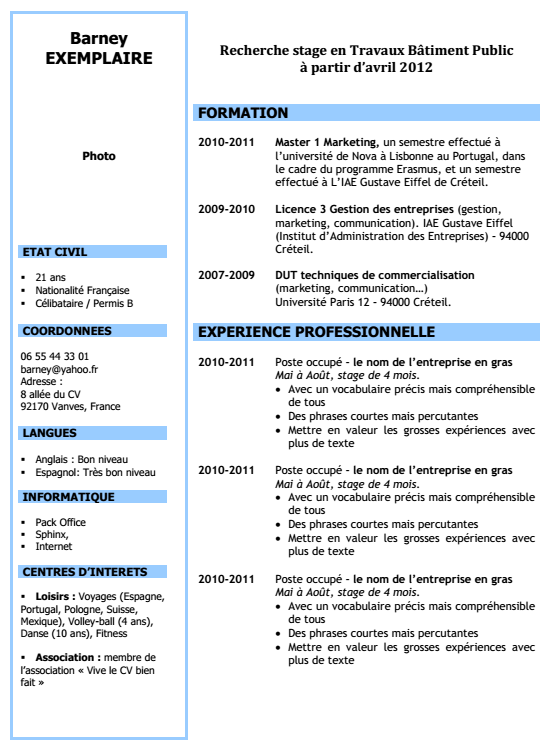 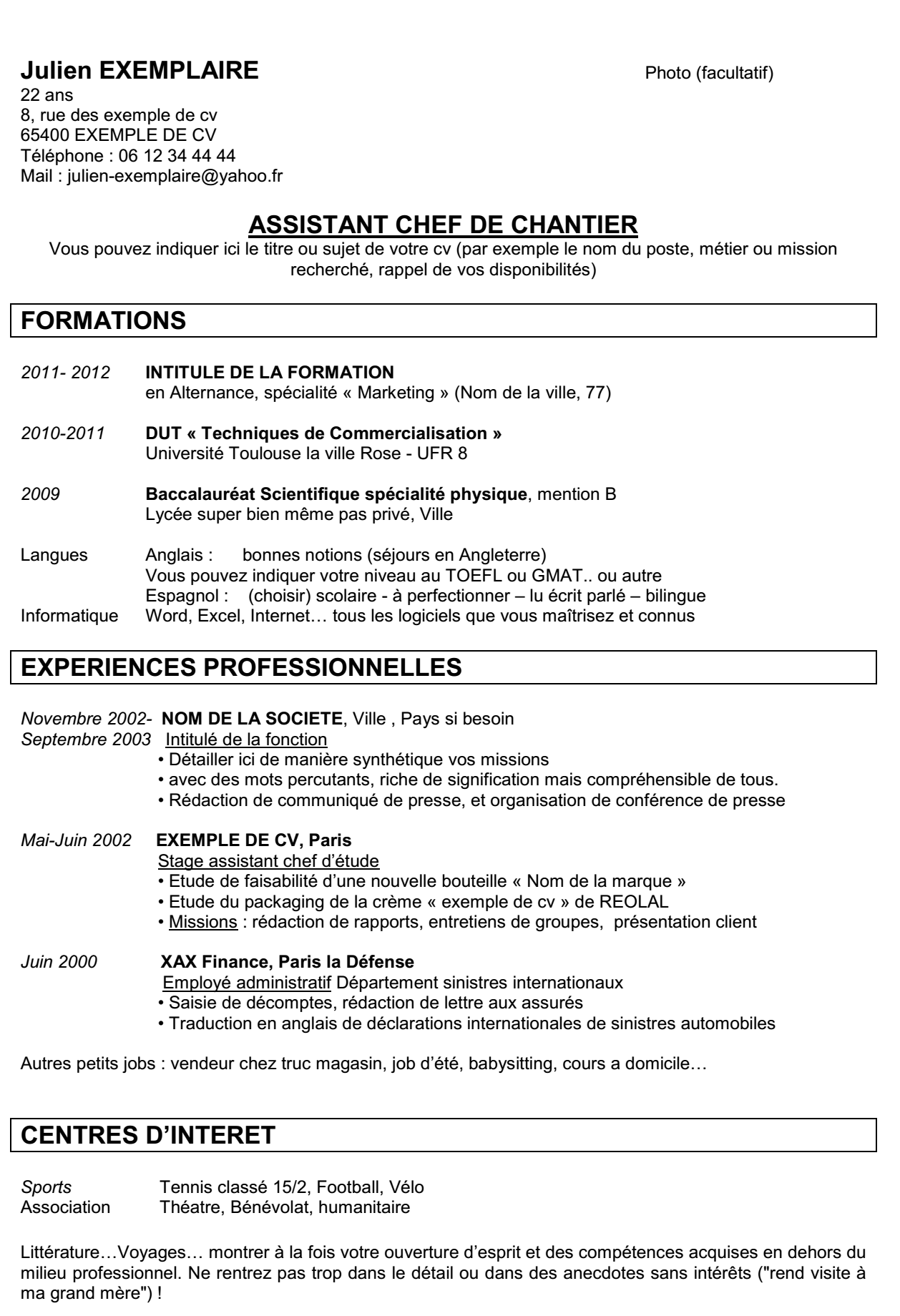 Chapitre 02:  CV ET LETTRE DE MOTIVATION
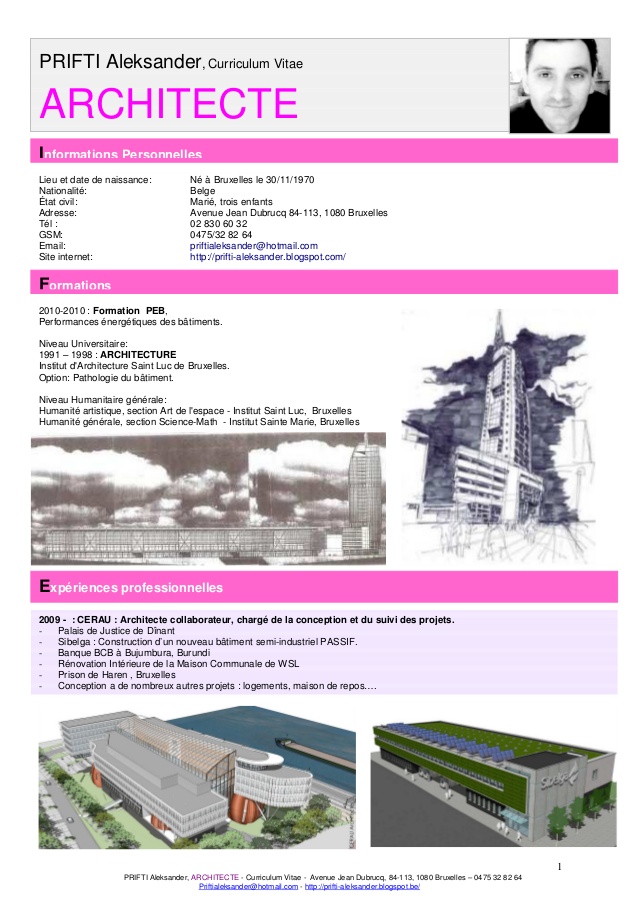 Chapitre 02:  CV ET LETTRE DE MOTIVATION
Modèle d’un CV étudiant
Etat civil
Nom, prénom, 
Date et lieu de naissance
Adresse
N° de téléphone
Adresse e-mail
Etudes au Lycée
Série du bac
Date obtention
Nom et adresse du Lycée
Formation
Décrivez le cycle d’études que vous suivez.
Indiquez d’autres formations que vous êtes en train de suivre (s’il y a lieu)
Chapitre 02:  CV ET LETTRE DE MOTIVATION
Compétences
Valorisation de vos compétences acquises jusque là (formation, stage,…)
Valorisation de vos activités annexes (activités culturelles, associatives, sportives, …).
Expérience professionnelle
Décrivez vos stages si vous en avez déjà effectué, sinon, ne pas mettre cette rubrique
Langues
Indiquer vos compétences linguistiques en parlé et en écrit (moyen, bon excellent).
Centres d’intérêt
Décrire vos centres d’intérêt.
Chapitre 02:  CV ET LETTRE DE MOTIVATION
Lettre de motivation (LM)
La lettre de motivation est un élément obligatoire pour  toute candidature à un stage, emploi ou formation, elle accompagne votre CV et explique votre demande d'emploi.
	Elle  apporte des preuves, des éléments plus objectifs et moins formatés, notamment en termes d'intérêt, de  personnalité et de motivation.
Chapitre 02:  CV ET LETTRE DE MOTIVATION
La lettre de motivation doit susciter l'intérêt du recruteur en  répondant  à trois questions :
Première partie : Quel est l'objet de votre candidature ? 
vous  devez  indiquer  l'objet  de  votre candidature  dans  les  premières  lignes  de  votre  lettre  de  motivation avec des  termes  très  précis .
-  Montrez que l’entreprise pour laquelle vous postulez vous intéresse. 
Montrez que  vous  connaissez l'entreprise ou l'institut visé.  
Ex. «...je suis à la recherche un stage/emploi dans le secteur de la bio informatique...dans une entreprise leader sur  son marché comme XX  technologie »
S'il s'agit d'une recherche de stage mentionnez vos disponibilités (temps plein, alternance, dates de disponibilités, durée). 
S'il s'agit d'une demande d'admission pour une formation, précisez bien les options choisies
Chapitre 02:  CV ET LETTRE DE MOTIVATION
Deuxième partie: Qui êtes vous ? 
Expliquez au recruteur ce que vous pouvez apporter à la société.
Vous  devez  ici  justifier  votre  demande  en l'inscrivant  dans  votre  cursus
Votre lettre de motivation peut  compléter  votre  CV  en  détaillant  une  expérience  particulièrement  intéressante  que vous  n'avez  pas  pu développer  dans  votre  CV  :  mission,  responsabilité,  résultats... 
Troisième  partie: Pourquoi  voulez-vous  ce stage/emploi/formation ? 
Expliquez  pourquoi l'entreprise ou l'institut vous attire, en quoi la mission/formation vous semble intéressante et en quoi vous motive-t-elle.
Proposez un entretien avec la formule de politesse adéquate. 
Terminez toujours votre lettre de motivation en précisant que vous restez à disposition du lecteur pour plus d'informations.
Chapitre 02:  CV ET LETTRE DE MOTIVATION
Quelques règles à respecter…
Une page, pas plus. L’inverse serait signe d'un manque d'esprit de synthèse et ne motiverait pas le recruteur a la lire.
Pour la mise en page 
         - Premièrement, n'utilisez pas de polices excentriques. Arial ou Times seront parfaites.
         - Contentez-vous ensuite de trois paragraphes, chacune répondant à une  question. 
         - Enfin privilégiez un format PDF.
Aucune faute d'orthographe. Il est primordial de faire relire votre  lettre pour valider qu'il n'ait aucune faute. 
Mettre en avant ses qualités et d’attirer l’attention du lecteur.
Évitez les phrases banales du type « Cher monsieur… je vous écris pour  postuler au poste de… ».
Chapitre 02:  CV ET LETTRE DE MOTIVATION
-  tout en œuvre pour retenir l’attention du recruteur  dès les premières lignes et ainsi lui donner envie d’aller consulter  votre CV. 
Rentrez rapidement dans le vif du sujet en étant concret avec un style direct.
Ne commencez jamais votre lettre par "Je". 
Vérifiez si vous vous adressez à une dame ou un monsieur, et adaptez votre lettre en fonction
On dit : "Je réponds à votre offre d'emploi" et non pas "je réponds à votre demande d'emploi,
- N'utilisez pas les formules négatives. 
- Evitez les répétitions. 
Ne soyez pas pompeux, inutile de multiplier les formulations trop polies.
Chapitre 02:  CV ET LETTRE DE MOTIVATION
- Ne soyez pas misérable, on ne vous embauchera pas par pitié. 
- Ne soyez pas trop bref (5 lignes ne sont pas suffisantes). 
- Les formules de politesses : sont différentes ! 
           - Tout d’abord commencez votre lettre par « Monsieur » ou « Madame » (et non « Cher Monsieur », « Chère Madame »).
           - Puis, pour conclure votre lettre évitez les formules familières du type « Cdt » ou encore  « En espérant une réponse rapide de votre part » qui pourra sembler maladroite.
Modèles de lettre de motivation :
Chapitre 02:  CV ET LETTRE DE MOTIVATION
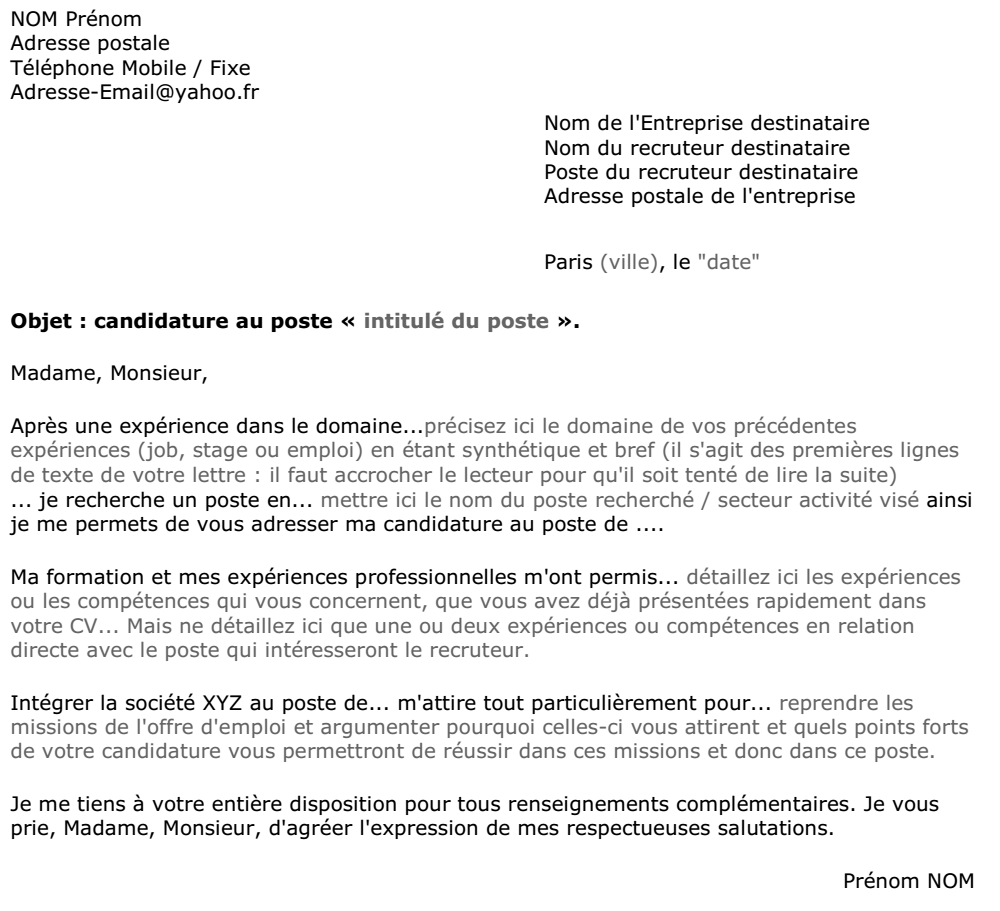 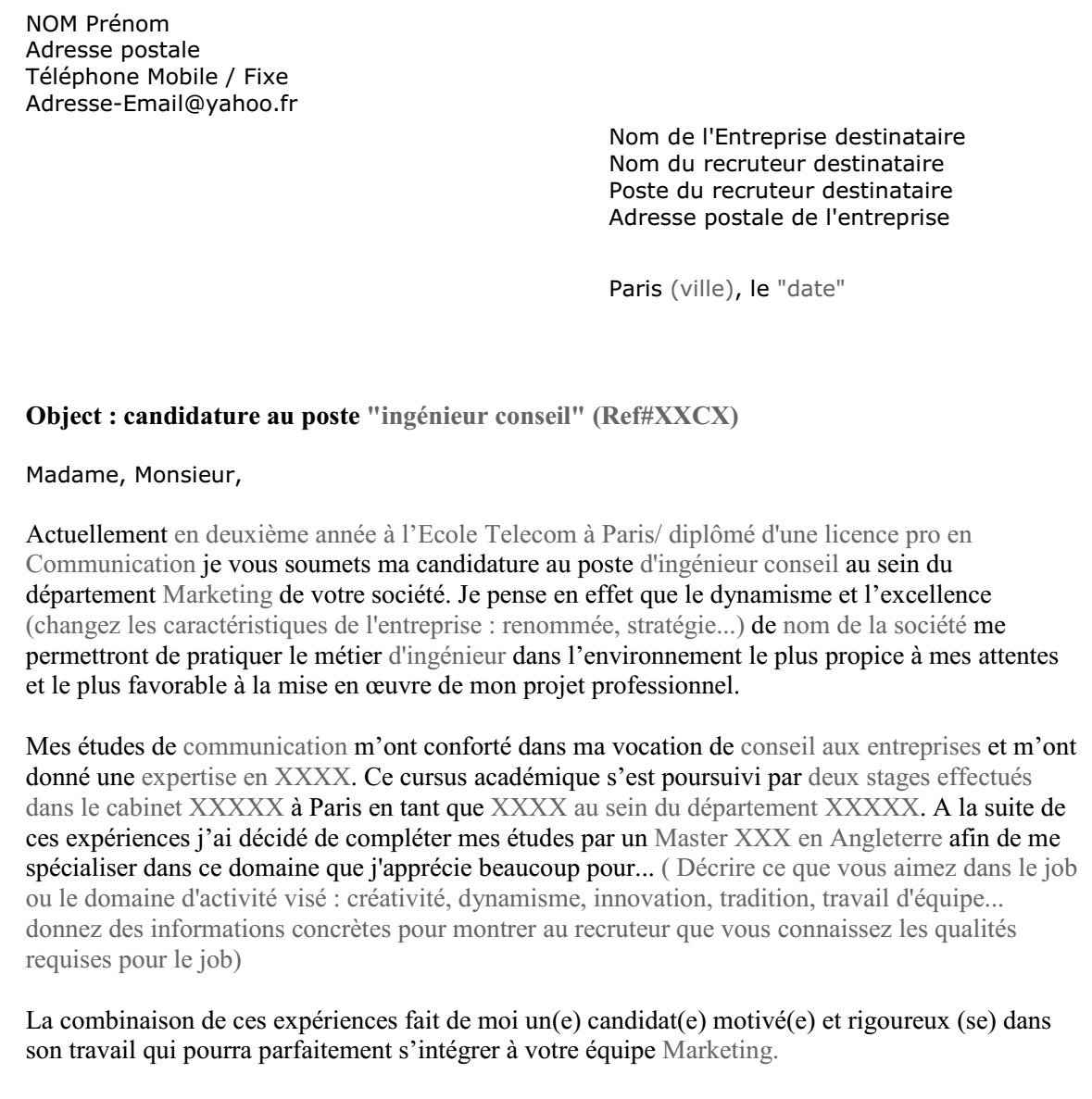 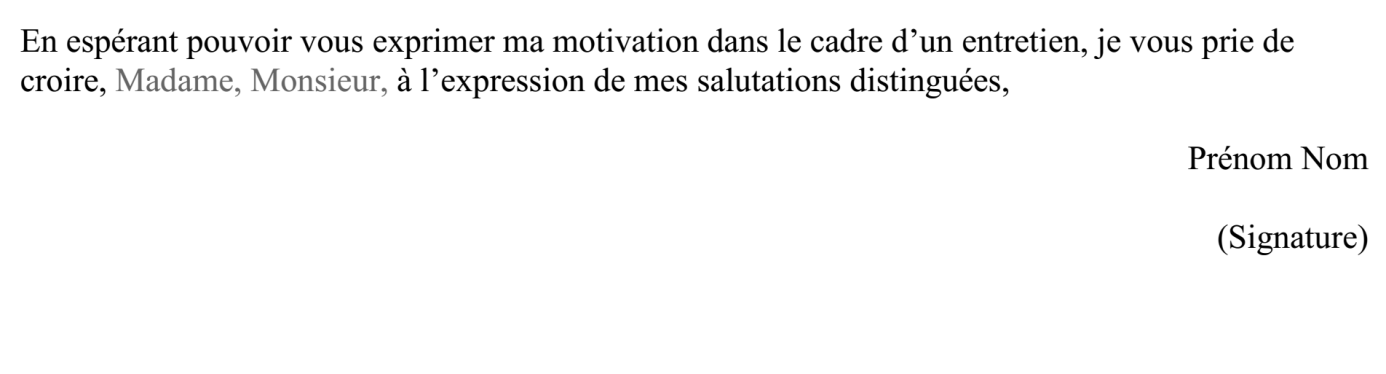 Chapitre 02:  CV ET LETTRE DE MOTIVATION
Modèle de lettre de demande d’interview
Nom et prénom
Adresse
				A l’attention de Madame, Monsieur + NOM
				Entreprise, organisme public, institution
				Adresse
Objet : Demande d'entretien avec un informaticien (nom, prénom) en vue d'une enquête sur sa profession.
Madame, Monsieur,
Par la présente, je sollicite un peu du temps précieux que vous voudriez bien m’accorder pour m’entretenir avec Madame, Monsieur ________________________, informaticien, cadre dans votre entreprise, institution..
Je serai accompagné (e) lors de cet entretien par mon binôme ________________________ avec qui nous poursuivons des études de première année d’informatique et mathématiques, option « Infographie et Web »
En effet, nous aurons des questions très précises sur le métier dans le cadre de l’élaboration de nos projets professionnels et personnels. Selon le questionnaire que nous avons élaboré, l’entretien ne prendra pas plus de 45 minutes.
Dans l'attente de votre réponse, nous vous prions d'agréer, Madame, Monsieur, mes salutations distinguées
Le ___________________
 Nom + Prénom
Signature
Chapitre 02:  CV ET LETTRE DE MOTIVATION
Modèle de lettre de remerciements
Noms et prénoms
Adresse
				A l’attention de Madame, Monsieur + NOM
				Entreprise, organisme public, institution
Adresse
Objet : Remerciements.
Madame, Monsieur,
Nous tenons par la présente à vous remercier pour l’entretien que vous nous avez accordé dans le cadre de nos études. 
Sans cet entretien, nous sommes persuadés que notre projet professionnel n’aura jamais été finalisé. Grace à vous, nous avons pu approfondir le métier que nous comptons désormais exercer à l’issue de nos études. En effet, votre pédagogie et votre patience lors de l’entretien, nous ont permis de mieux percevoir ce métier et son environnement de travail.   
Pour tout ceci, nous vous sommes infiniment reconnaissant(e)(s).
Nous vous prions d’agréer, Madame / Monsieur (NOM), l’expression de nos salutations les meilleures.
Le ___________________
 Nom + Prénom
Signature